HAREKET SİSTEMİ
İnsan vücuduna biçim veren, iç organları koruyan,  vücudun dik durmasını ve aktif hareket etmesini  sağlayan sisteme destek ve hareket sistemi denir.
Bu sistemin ana elemanları iskelet ve kaslar olduğu  için kas - iskelet sistemi (KİS) olarak da ifade edilir.
İnsanların hareketini, sinir sistemi ve endokrin sistem  düzenler ve denetler.
Hareketler kas, kemik ve eklemlerin  birlikte çalışmasıyla gerçekleşir.
Hareketi sağlayan, küre-kovan mafsal  sistemi ile sinovial eklemlerdir.
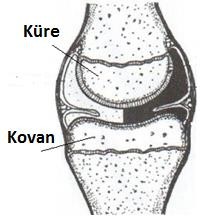 1
Anatomik Düzlemler ve Eksenler
İnsanın duruşu ve hareketleri, koordinat sistemi ortamında  eksenlerin ve düzlemlerin tanımlanması ile açıklanabilir.
İnsan vücudu, üç temel düzlem  ve bu düzlemleri dik olarak  geçen üç temel eksen ile  tanımlanır.
Temel eksenler:
X ekseni (frontal eksen); sagittal  düzleme dik,
Y	ekseni	(dikey	eksen);  transvers düzeleme dik ve
Z ekseni (sagittal eksen); frontal  düzleme diktir.
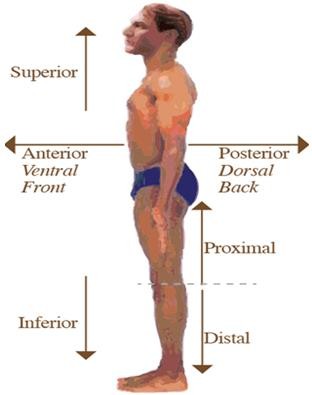 2
anatomik / yönle ilgili terimler
distal: gövdeden daha uzak  proximal: gövdeye daha yakın  lateral: orta çizgiden uzakta  medial: orta hatta daha yakın  anterior: ön bölge (aka ventral)  posterior: arka taraf (aka dorsal)  superior: kafaya daha yakın (aka  cranial)
inferior: kafadan daha ilerici  (aka caudal)
superficiel: yüzeye daha yakın  deep: yüzeyden ileri
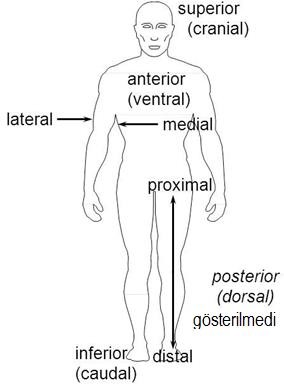 3
Temel düzlemler:
Sagittal (Medial) Düzlem: Vücudu  veya bir organı sağ ve sol  bölümlere ayıran kesit düzlemdir.
Frontal (Vertikal, Koronal)  Düzlem: Vücudu veya bir organı  ön (anterior) ve arka (posterior)  bölümlere ayıran kesit düzlemdir.
Transvers (Horizontal) Düzlem:  Vücudu veya bir organı üst (upper)  ve alt (lower) bölümlere ayıran  enine kesit düzlemdir.

Eğik (Oblique) Düzlem: İki ana düzlem arasında vücudu eğik  olarak üst (upper) ve alt (lower) bölümlere ayıran düzlemdir.
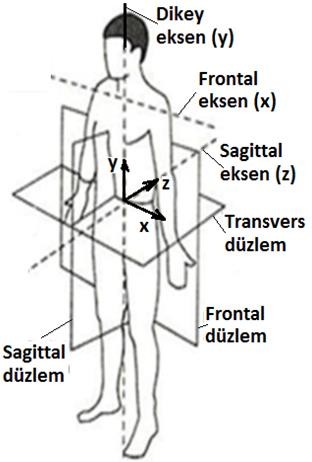 4
Eklem Hareketlerinin Boyutları
Fleksiyon = Bükme ve Ekstansiyon = Uzatma  Fleksiyon: dirsek ekleminde, kalça ekleminde eğme.  Ekstansiyon: dirsek ve kalçayı düz konumda germe.
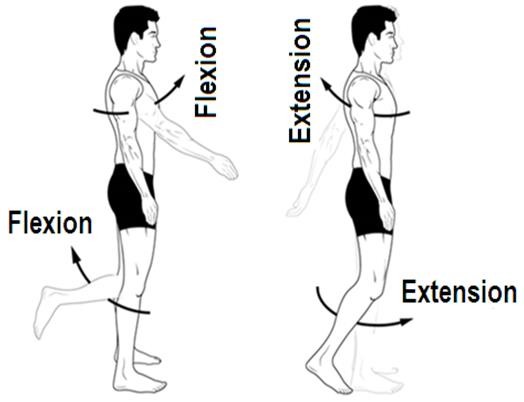 Fleksiyon:  dirsek  ekleminde,  kalça  ekleminde  eğme.
Ekstansiyon:
dirsek  kalçayı  konumda  germe.
ve  düz
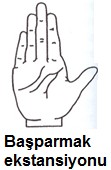 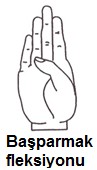 5
Abduksyon = Kaçırma ve Adduksiyon = Yakınlaşma
Abduksiyon:
Parmak	başı
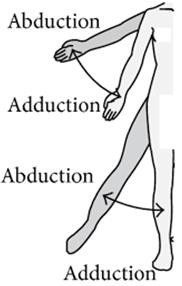 Adduksiyon:		Omuz  ekleminde	kolu,		bel
eklemleri  germe
açarak  (vücuda
ekleminde bacağı bedene
doğru	çekme	(vücuda
göre, uzaklaşma)
göre, yaklaşma)
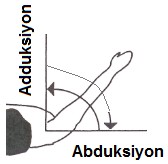 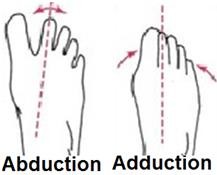 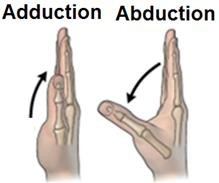 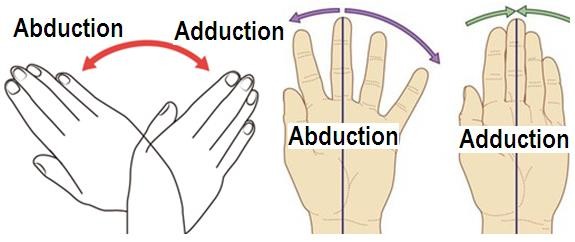 6
Rotasyon = Dönme  Rotasyon: Ekseni etrafında kemiğin hareketi.  Kolun veya bacağın;
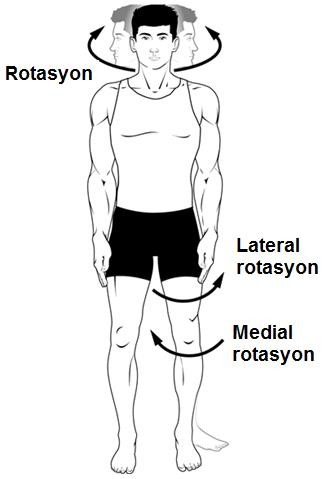 içe (medial rotasyon)  veya
dışa (lateral rotasyon)  döndürülmesi
7
Baş Hareketleri
Başın sağa veya sola (rotasyon) açısı: 55o.
Ergonomik açıdan gözlerin yuvalarındaki dönme  açıları da dikkate alındığında daha geniş bir görüş  açısı kazanılabilir.
Başın geriye bükülme açısı: 50o.
Başın öne bükülme açısı: 40o.
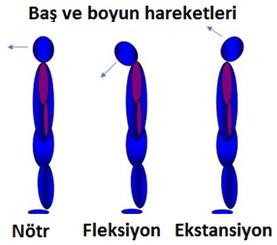 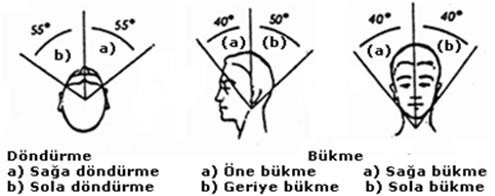 8
Gövde ve Üst Ekstremite Hareketleri
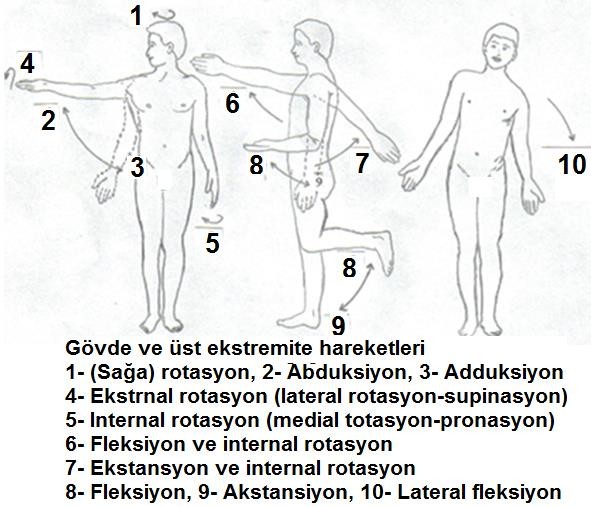 Omurga  düzeyde  hareketliliğe
yüksek
sahiptir
(üç boyutlu; sagittal,  transversal	ve  torsiyonal).

Boyun omurları en  hareketli omurlardır,  göğüs omurları ise  nispeten rijittirler.
9
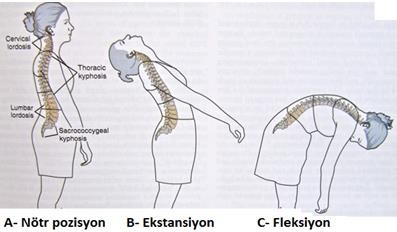 Öne eğilirken (fleksiyon)  sırt konturu %15 kadar  uzayabilir; bu değişim iş  elbiselerinin tasarımında  dikkate alınmalıdır.
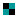 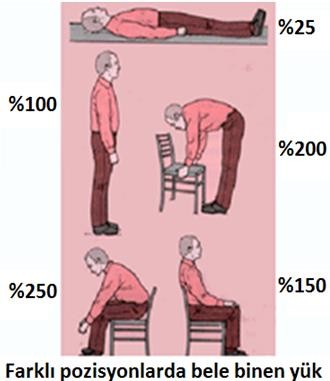 Eğilerek çalışma durumlarında  bel bölgesindeki omurlarda  basınç dağılımı düzgün değildir,  bazı noktalarda basınç çok  yüksek değerlere ulaşır.
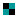 10
Omuz ve Kol Hareketleri: Omuz eklemi hareketlerine  dirsek ve el bileği hareketleri de katıldığında, gövde  etrafında geniş bir erişme alanı oluşur.
Parmaklar tek eksenli, bilekler ve dirsekler iki  eksenli, omuz çok eksenli hareket kabiliyetine  sahiptir.
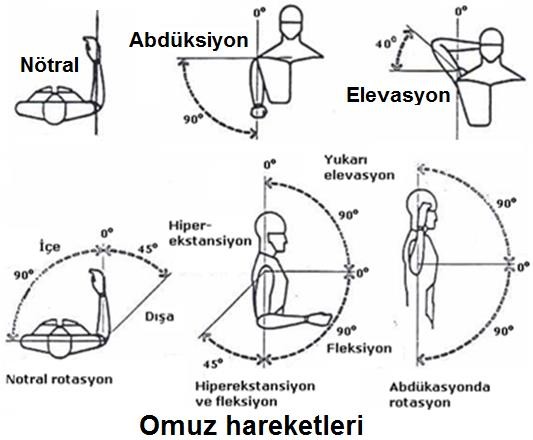 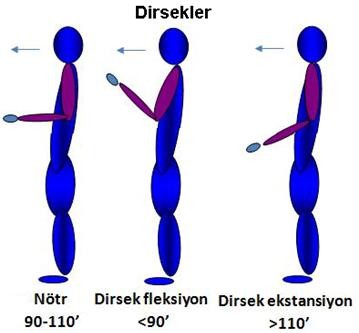 11
Gövde Hareketleri: Üst etraf hareketlerinin büyük bölümünde  gövde hareket sınırlarının kullanımı ile çalışma sözkonusudur.
Gövdenin sağa ve sola eğilme hareketleri 40o.
Öne eğilme 70o, arkaya eğilme 30o.
Sağa sola rotasyon 35o
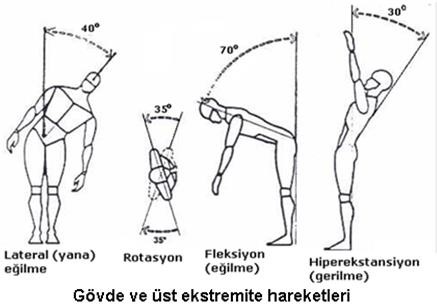 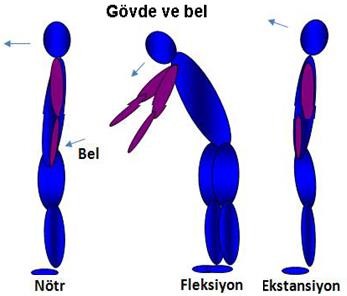 12
El ve Bilek Hareketleri: El bileği, 90o  ekstansiyon hareketlerine izin verir.
fleksiyon, 70o
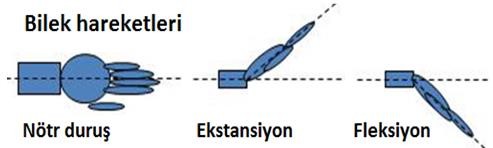 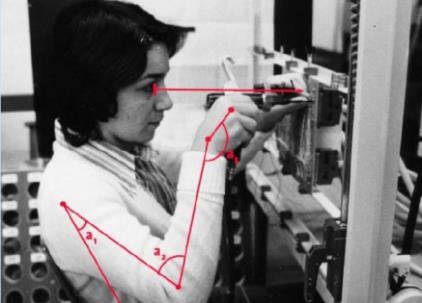 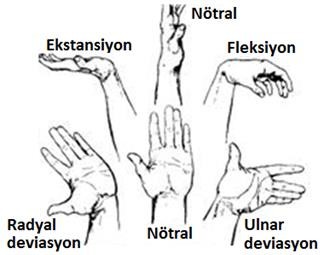 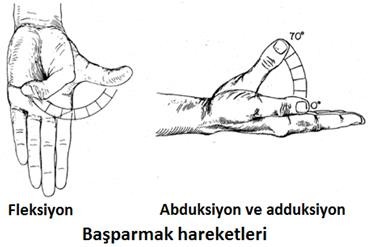 13
Alt Ekstremite Hareketleri
Oturma	ve	sırtüstü	yatarken	dizlerin	en	rahat  pozisyonu 70°-130° fleksiyon halindeki duruşudur.
Bacağın, kalça ekleminden fleksiyon hareketi: 120°
Kalçadan gerçekleştirilebilen hiperekstansiyon: 45°
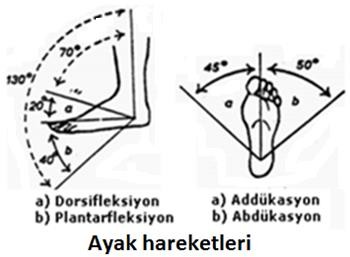 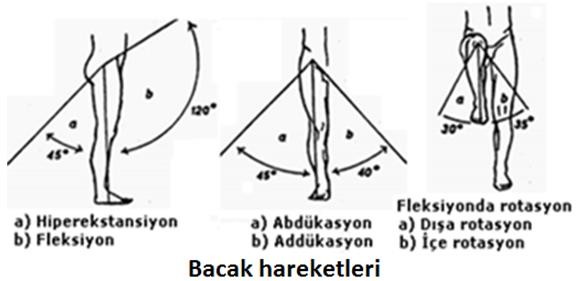 14
ÇALIŞMA DURUŞLARI
Duruş (postür), vücudun, başın, gövdenin, kol ve  bacak üyelerinin boşluktaki konfigürasyonu,  hizalanması olarak tanımlanmaktadır.
Duruş, ayakta dururken, otururken veya yatarken  yer çekimine karşı vücudun dik durduğu konumdur.
İnsan vücudu esnek, kontrollü ve isteğimize göre  hareket edebilmemizi sağlar.
Bununla	birlikte,	günlük	yaşamın	doğası	gereği,
çoğu insan zayıf duruş sergilemektedir.
– Bu,	yürürken	veya	bir	iş	sırasında	vücudumuzu  iyi konumda tutmadığımız anlamına geliyor.
15
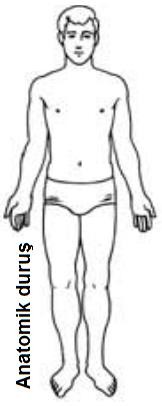 Anatomik
bulunduğu	yerin
duruş,
vücut
ve	insan
yapılarının  hareketlerinin  pozisyonu”
tanımlanmasında	“başlangıç
olarak kabul edilen duruştur (Nötral duruş).  Ayaklar birbirine paralel ve kollar vücudun her  iki yanında yer alır; ön kol iç yüzü ve avuç içi  öne bakar; baş, gövde ve alt üyeler düz bir  hat oluşturur.
Standart ayakta duruş, avuç içi ve ön kol  gövdeye bitişiktir. Standart duruş iyi ve  dengeli duruştur.
Çalışma duruşu, vücudun, başın,  gövdenin, kol ve bacakların yapılan işe ve  işin özelliklerine göre hizalanması şeklinde  tanımlanmaktadır.
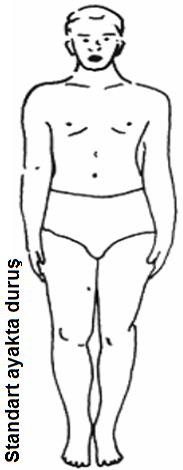 16
İyi duruş, vücudun ayakta durması, yürümesi, oturması  ve hareketi veya ağırlık taşıma faaliyetleri sırasında  kasları ve bağları desteklemek için en az zorlanmanın  oluştuğu pozisyonlarda kalmasını sağlamaktır. Sonuç:  Artan verimlilik ve kalite, azalan süre ve maliyet.
İyi duruşun avantajları: İyi duruşta, kaslar düzgün şekilde  kullanılır; gerilim veya aşırı kullanım problemleri önlenir.  Eklem yüzeylerinin aşınması, eklem bağlarının gerilmesi,  omurga pozisyonlarının sabitlenmesi, sırt ve kas ağrısı  önlenir.
Kötü duruş, gereksiz enerji tüketir.
Kötü postüre neden olabilecek faktörler: Kas zayıflıkları,  kaslar arasındaki kuvvet dengesizliği, yerel sertlikler, ağrılar,  yorgunluk, halsizlik ve mesleki streslerdir.
17
Ayakta Çalışma
Eğer mümkünse ayakta uzun süre çalışılmamalıdır.
– Aksi	halde,	sırt	ağrısı,
kan
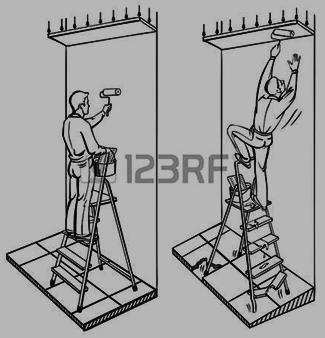 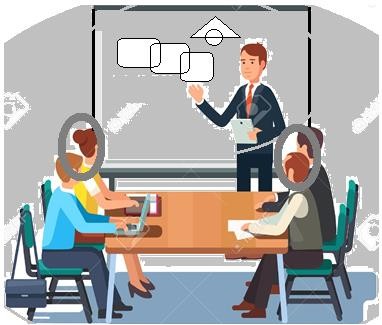 ayaklarda  dolaşım  problemler,
şişmeler,
sistemlerinde
varis	hastalığı,
damar	iltihabı	ve	kas  yorgunlukları meydana gelir.
Ayakta çalışmada Dirsek  Seviyesinde yapılan çoğu  işte çok iyi performans
alınır
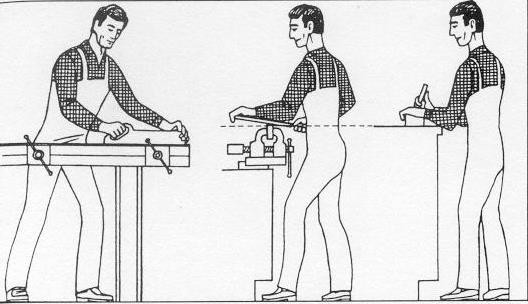 18
Ayakta çalışma şekli; kuvvet uygulama, geniş hareket, geniş  görüş alanı, duruş değiştirme, küçük hacim ihtiyacı gibi  avantajlar sağlar.
Ayakta durarak yapılan işlerde, çalışma yüksekliğinin  ayarlanması, kısa boylu ve uzun boylu insanlar dikkate  alındığında zorluk gösterir.

Ayakta çalışma  yüksekliği;  yapılacak işin  ağırlığına ve  gerektirdiği  hassasiyete göre  değişir.
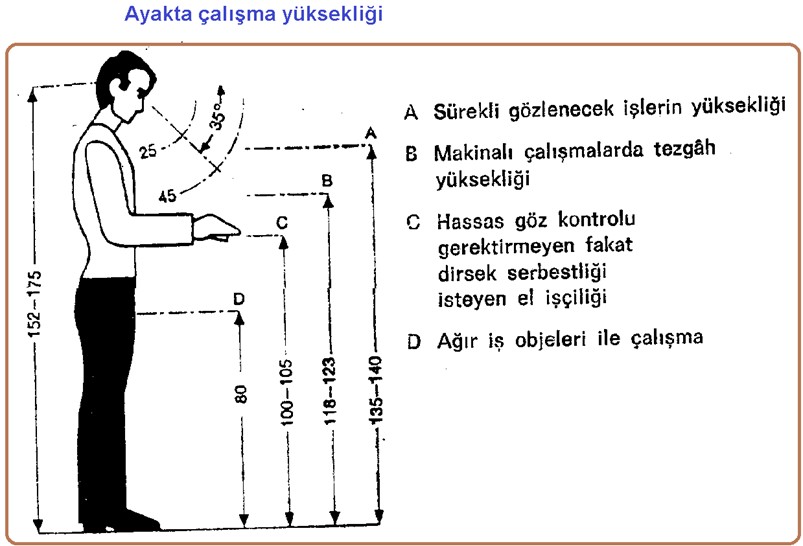 20
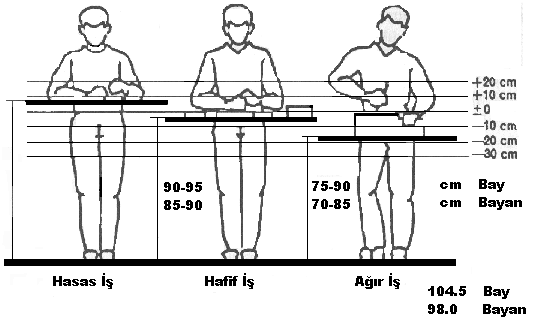 Ayakta yapılan işe  göre çalışma  yükseklikleri  (genel).
Dirsek ve kolun alt  kısmı  desteklenmelidir.
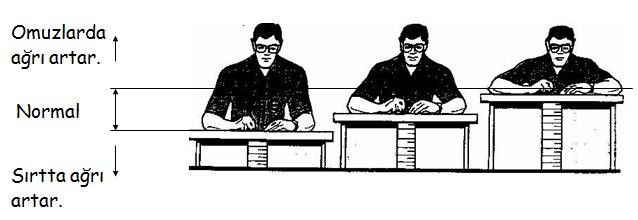 Kasları yoran bir  şekilde çalışma  pozisyonu
20
Ayakta çalışma sırasında uyulması gereken kurallar:
Yüz işe dönük olmalı, vücut işe yakın olmalı
Arada bir oturulacak sandalye veya tabure sağlanmalı
İşçi	kollarının	uzanabileceği	alanlar	dışına	çıkmamalı  (vücudun önünde 200 – 300 mm’lik mesafede).
Çalışma	masası/tezgahı	tabla	yüksekliği	amacına  uygun ayarlanabilir olmalı
Alçak topuklu ve tabanı destekli iş ayakkabısı giymeli.
İşçilerin pozisyonlarını kolayca değiştirebileceği gerekli  alan bulunmalı.
Zemin	sert	olmamalı,	yerler	temiz,	düz	ve	kaymaz  olmalı.
Ayak dinlenme destekleri kullanılmalı.
21
Oturarak Çalışma
Eğer bir iş yapılırken yeterli çalışma alanı yok ise ve
fazla	fiziksel	aktivite	gerekmiyorsa	o	iş	oturarak
gerçekleştirilebilir.
Bütün gün oturarak çalışmak vücut ve özellikle sırt için
iyi değildir. Hareketsiz uzun süre oturmalar, varisli  damar oluşumuna, damarda kan pıhtılaşmalarına,  akciğer damarlarında tıkanmalara, boyun, omuz ve sırt  ağrılarına neden olabilir.
Bu nedenle;
Oturma yeri çalışana uygun tasarlanmış olmalı,
Çalışanlar bazen ayakta çalışmalıdırlar:  iş  rotasyonu.
22
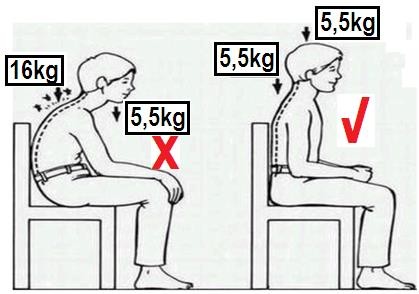 Oturmada;
ayarlanmış
rahatsız	veya	kötü  sandalyeler,	 kötü
tasarlanmış oturma yüzeyleri, işi bir  kas grubundan diğerine aktarma,  yetersiz dinlenme aralıkları ve fazla  vücut ağırlığı rahatsızlıklara yol  açar.
Oturmada ayakta çalışmaya  göre; bacaklardaki statik yük  azaltılmış olur, doğal olmayan  konumlardan sakınılabilir,
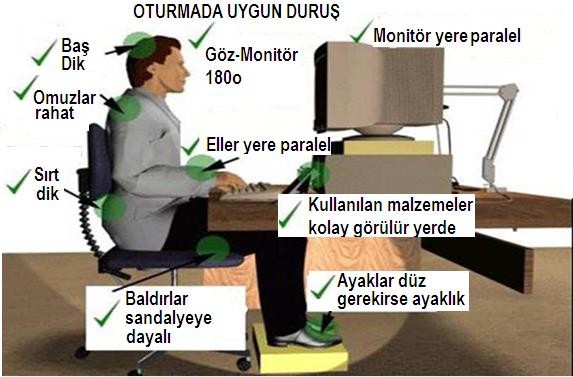 enerji	tüketimi  dolaşımına  gereksinme olur.
azalır,	kan  daha		az
23
Oturarak	çalışma	sırasında
uyulması
gerekli
antropometrik kurallar:
İşçi tüm alanlara rahatlıkla ulaşabilmeli ve bu  sırada vücudu eğilip bükülmemelidir.
İyi oturma pozisyonu işçinin önündeki ve yanındaki  çalışma alanına karşı dik olmasıdır.
Çalışma masası/tezgahı ve sandalye iyi dizayn  edilmeli ve çalışma düzeyi ile dirsek aynı düzlem  içinde (aynı yükseklikte) olmalıdır.
Sırt dik ve omuzlar rahat olmalıdır.
Mümkünse, dirsekler, eller ve kollar için  ayarlanabilir destekler kullanılmalıdır.
24
Ağır Fiziksel Çalışma
Manuel	çalışmalar,	işçilerde	bel	ve	kas	ağrılarına  neden olmayacak şekilde düzenlenmelidir.
Uzun	süreli	ağır	fiziksel	çalışma	işçilerin	nefes
alma hızı ile kalp atışlarını arttırır.
Eğer	işçiler	yeterli	fiziksel	koşullara	sahip	değilse,  çabuk yorulurlar.
Eğer mümkün ise ağır işler için yardımcı  araç  gereç kullanılmalıdır; mekanik güç işçilerin maruz  kaldığı riski azaltacak ve verimini arttıracaktır.
25
Ağır fiziksel iş düzenlemede önemli faktörler:
Yükün şekli ve ağırlığı
İşçinin yükü ne sıklıkta taşıdığı
Taşınma şekli ve uzaklığı
Yükü taşımak için gerekli zaman.
Ağır iş organizasyonunda önemli	kriterler:
Ağır	iş	işçinin	fiziksel	kapasitesini  aşmamalıdır.
Ağır işler gün içine yayılmalı ve arada hafif  işler yapılmalıdır.
Günlük	çalışma	içinde	istirahat	periyotları  bulunmalıdır.
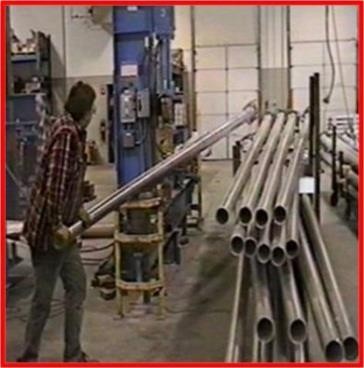 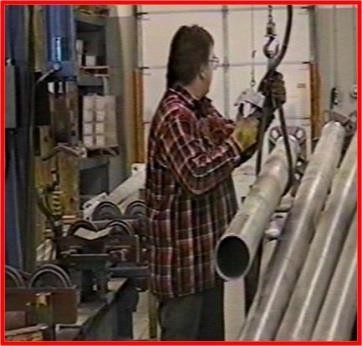 26
Çalışma Duruşlarının Düzenlenmesi
Postür	şekillerinden
“görevin	özelliği”
hangisinin	daha	uygun	olduğu,
ve“	çalışan	kişinin	zorlanması”

İş duruşu;
insan vücudunun anatomik ve  fizyolojik karakteristiklerine,
özel denge kurallarına,
açısından ele alınır.
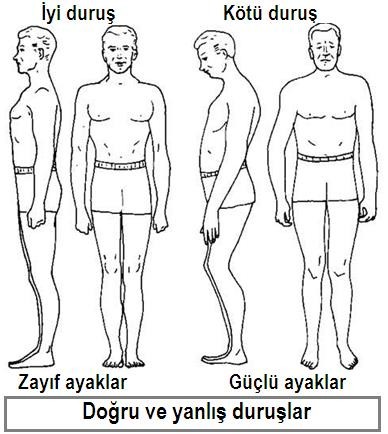 fizik	ve	biyomekanik  kanunlara ve
kişinin yapacağı işlemlere  bağlıdır.
27
Uygun duruş; kalp frekansı, elektromyografi ve  subjektif kriterlerle belirlenebilir.
OSHA, en önemli ilk 4 maruziyet faktörünü;  tekrarlayan hareketler (%58), yüksek hızlı stresli  çalışma (%54), postür bozuklukları (%45) ve  monoton iş ortamı (%45) olarak sıralamıştır.
Ayakta yapılan çalışma elle yapılan diğer çeşit  işlere uygunken, oturarak çalışma dikkat  gerektiren çalışmaya daha uygundur.


oturarak iş görmelidir.
28
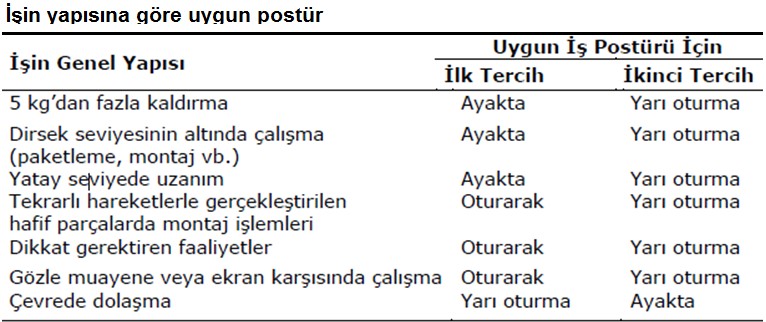 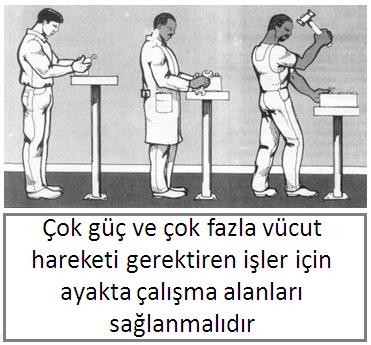 Çalışma yüksekliği, çalışma masası  yüksekliği ile aynı değildir; çalışılan
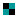 obje,	çalışma	masası
bulunacağından,	çalışma  yüksekliği daha alçaktır.
üzerinde  masası
29
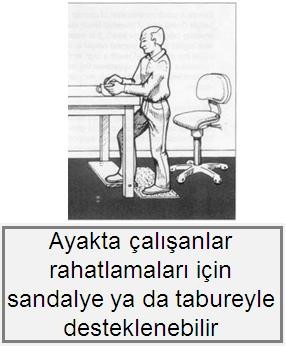 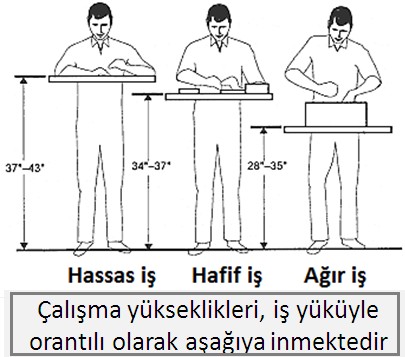 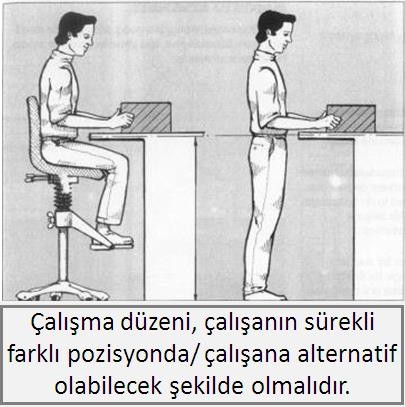 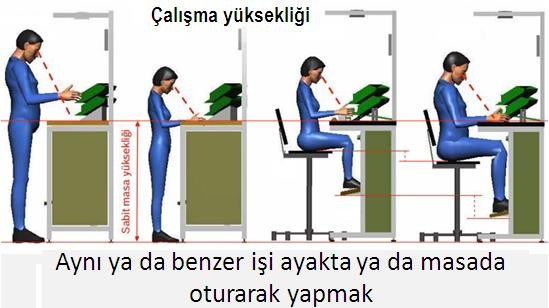 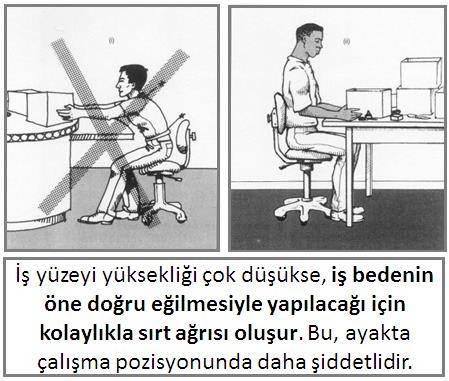 30
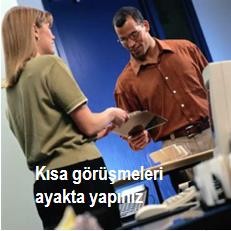 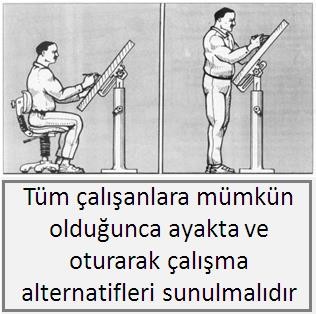 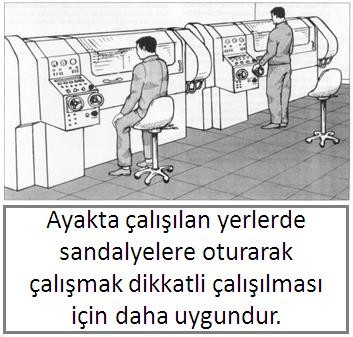 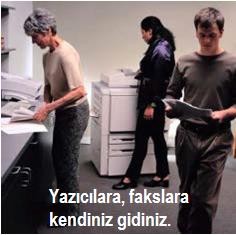 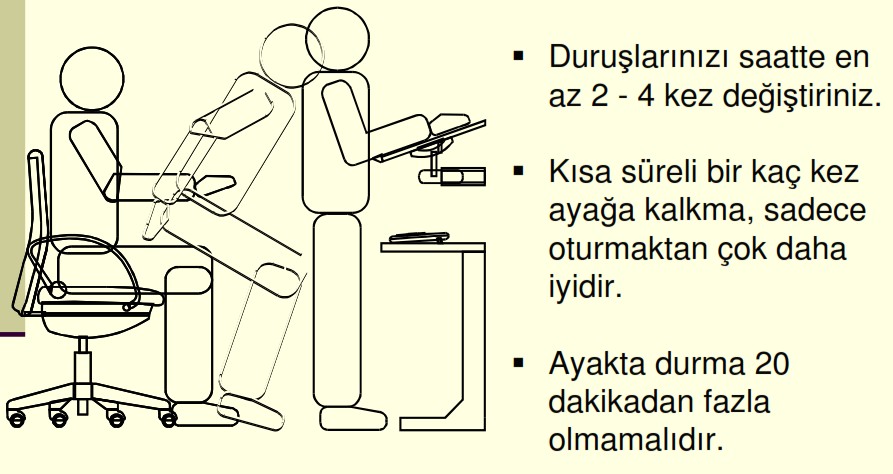 31
İş Duruşunu Etkileyen Faktörler
İş	başında	çalışan	işçinin	iş	duruşunu	doğrudan	etkileyen  temel faktörler şunlardır:
Görüş şartları
Vücudun işe dönük olma durumu
İşe kuvvet uygulanması
İşyeri düzeni
İşin temposu
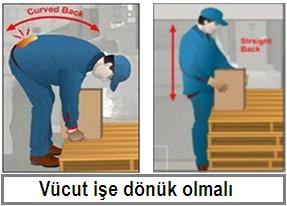 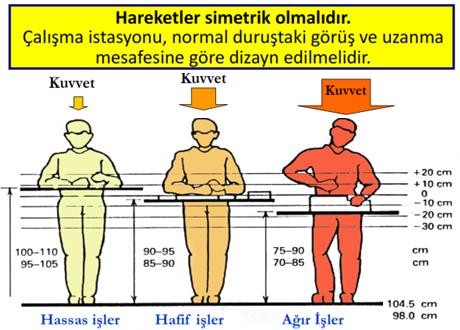 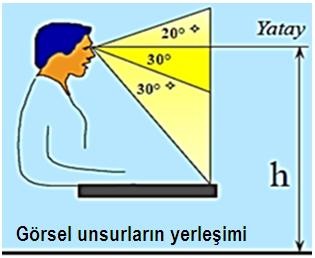 32
İşyeri Düzeni / Boyutsal İlkeler:
	En	yukarıdaki	kumanda	elemanı	en	kısa	işçinin	koluyla  uzanabileceği yükseklikte olmalı
	En	aşağıdaki	kumanda	elemanı	en	uzun	işçinin	koluyla uzanabileceği  yükseklikte olmalı
Kumanda elemanlarının uzaklığı, en kısa işçinin uzanma  mesafesinde olmalı
Taşıtta göz yüksekliği önünde görüşe engel olan bir sınır  olmamalı
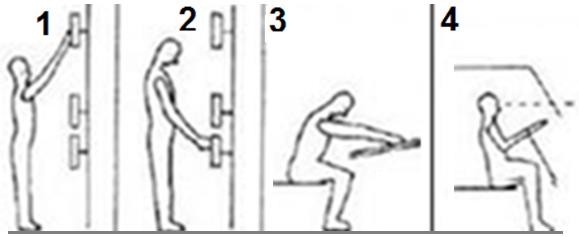 33
Sabit yükseklikteki sandalyede oturma yüksekliği en kısa  kişiye göre seçilmeli
	Sandalye	genişliği	veya	bankta	oturma	genişliği	en  şişman kişiye göre belirlenmeli
Taşıtta tavan yüksekliği en uzun kişiye göre seçilmeli
Kapı yüksekliği en uzun kişiye göre seçilmeli
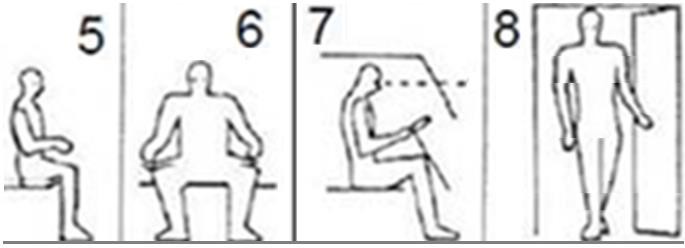 Hareketler kuvvetle değil, insanın yapısına uygun yumuşak bir  esneklikle yapılmalıdır. Bunun için dikey hareketler yerine  yatay, doğrusal hareketler yerine devirli, içten dışa değil  dıştan içe, çekme yerine itme hareketleri tercih edilmeli.
34
Etkin Çalışma Yüzeyi ve Şekli
Etkin	çalışma	alanı,	hareketli	organlar	ile	yoğun	olarak  çalışabilen alan olarak tarif edilir.
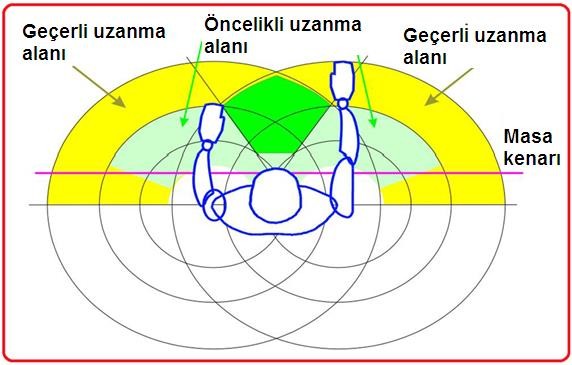 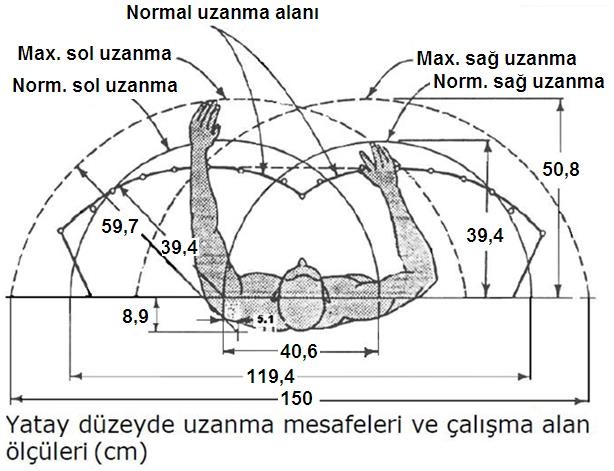 İş araçlarının mümkün olduğunca geniş oranda kişinin kullanabilmesi için,  konstrüksiyon koşulları izin veriyorsa, boyutlarının sabit değil, kişiye göre  değiştirilebilir, ayarlanabilir olmasına dikkat edilir.
35
Kas-İskelet Sistemi Rahatsızlıkları (KİSR)
KİSR,	kaslarda,	sinirlerde,	tendonlarda,
noktalarında	ve	disklerde
kıkırdakta,
(omurga)
bağlarda,	birleşme
meydana gelen rahatsızlıklardır.
KİS sendromları eğilme, doğrulma, tutma, kavrama, bükme  ve uzanma gibi sıradan vücut hareketlerinden meydana  gelir.
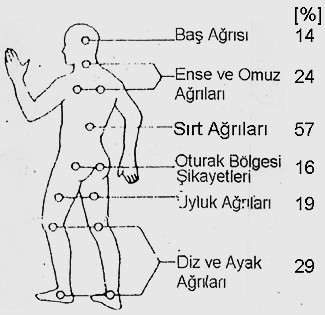 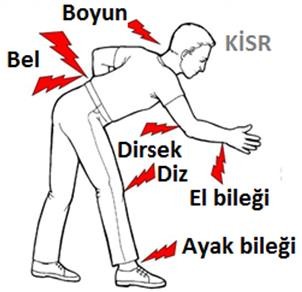 36
KİS Rahatsızlıklarından	Kaçınmanın Yolları:
Nötral duruşta çalışın
Aşırı kuvvet ve tekrarları azaltın
Her	şeyi	kolayca	ulaşılabilecek	yerlere	ve	uygun  yüksekliklere koyun
Uygun ortam sıcaklığında çalışın
Statik, desteksiz duruşları ve basınç noktalarını azaltın
Uygun	kaldırma	tekniklerini  araçlarından faydalanın
Zor görevler için yardım isteyin
kullanın	ve	kaldırma
Kısa	aralar	verin,	ayağa	kalkın,	esneyin,  değiştirin.
Konforlu bir çalışma ortamı oluşturun...
görevinizi
37